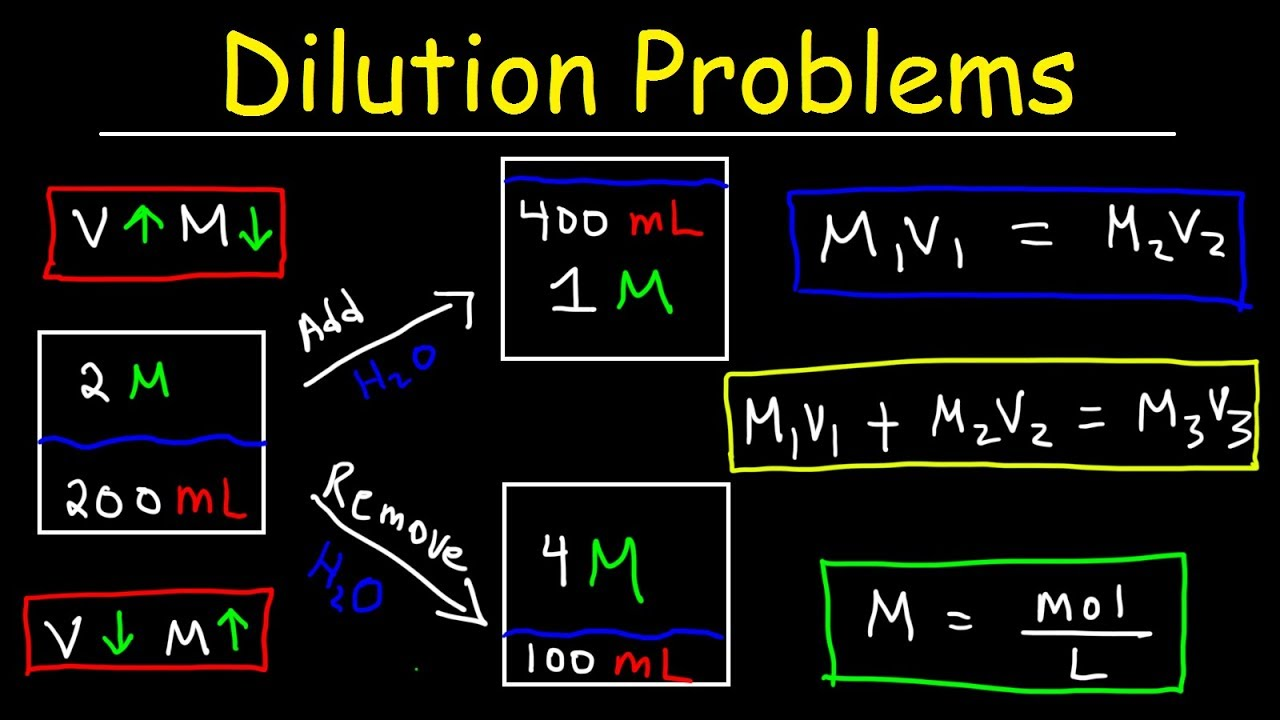 Dilutions and concentrations
Lab 7
Dilution and Concentration
Dilution means when a given solution of a mixture of high concentration is diluted by addition of the suitable diluents or admixture with solution of lower concentration. 
While concentration means when a given solution of a mixture of low concentration are concentrated either by addition of active  ingredient or by admixture with higher strength solution or by evaporation of the diluents. 
We have different types of dilution either of liquids or solids.
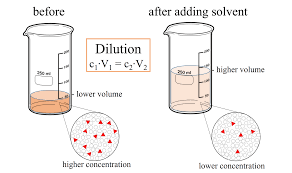 Dilution Law
C1 V1 = C2 V2
The concentration is expressed either by normality, molarity or percent (%).
Normality is an expression of the concentration of the solution in terms of equivalent per liter of solution (number if gram eq.wt per 1000ml).
Morality is the concentration of the solution in terms of moles per liter.
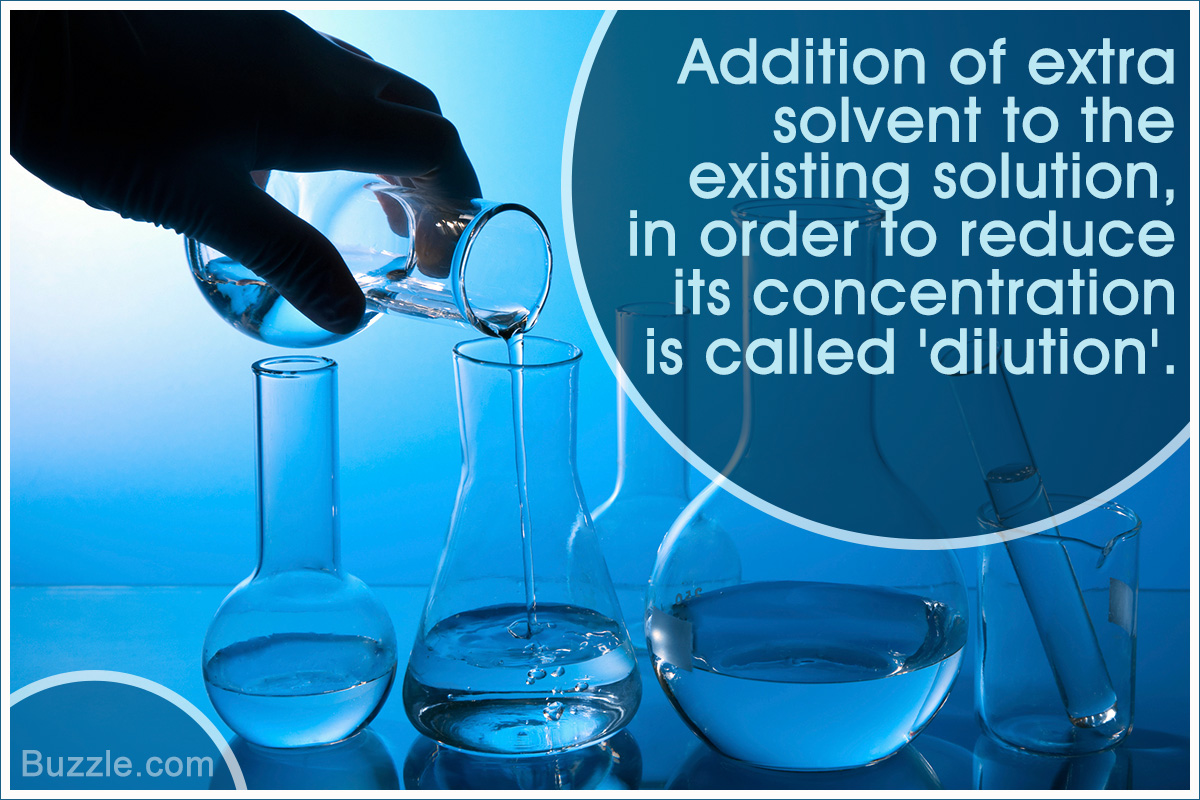 Note: We have two rules wherever they may be applied will simplify the calculation :
When ratio strength are given, convert them to % before setting.
                        Ex:  1:10=10%
Wherever proportional parts enter into calculation, reduce them to the lowest terms.
Ex: 75:25 simplify to 3:1
Dilution of alcohol
When alcohol is diluted with water a noticeable contraction in volume occur so it is difficult to calculate the amount of water to be add because alcohol interaction with water by bounding (H-bond) and lead to contraction but this contraction of volume not affect the weight of alcohol and water added.
Examples
Rx         Boric acid                    10gm
              Alcohol 70%              30ml
              Alcohol available      90%
	How many mls of 20% alcohol can be used to prepare 25ml of 10% alcohol?
       C1V1=C2V2
20% x V1 =10% x 25ml
V1 =12.5ml of 20% alcohol and complete the volume to 25ml.
Problems
If 500ml of 15% v/v solution are diluted to 1500ml.  What will be the percentage strength?
C1V1 = C2V2
15% x 500ml =C2 x 1500ml
C2=5%

	How many mls of a 1:5000 (w/v) solution of potassium permanganate can be made from 50ml of a 5% solution?
1:5000 = 0.02%
C1V1=C2V2
50ml x 0.5% = 0.02% x V2
V2= 1250ml
Problems
How much water should be mixed with 5000ml of 85% alcohol to make 50% (v/v) solution?
C1V1 = C2V2
50ml x 0.5% = 50% x V2
V2 = 8500ml
8500 – 5000 = 3500ml of H2O.
Note
	Standard solution is a solution of known concentration (normality, molarity and molality) or it’s concentration is exactly measured.
	Standardization is determination of the molarity or normality of the solution.
Reducing and Enlarging Formula
Pharmacist may have to reduce or enlarge the formula in pharmaceutical preparation. In large manufacturing the official formula must be enlarged, while in the pharmacy or on small products the official formula must be reduced
Factor= desired amount/ specified amount
Examples:
Rx          Codeine phosphate              gr V	
               Amaranth solution               ɱ XV
               Alcohol 10 %                          fƷ ss
                  D.W. q.s                                fƷ  l
 1. Mitt     f Ʒ II
 2. Mitt    f  Ʒ ss	
Calculation(1):
5/15= 0.3 g of codeine phosphate 
15/15 = 1 ml of amaranth 
fƷ ss= 2 ml            fƷ  = 30 ml       f Ʒ II= 60 ml
factor= 60/30= 2
0.3×2= 0.6 g of codeine phosphate
1×2= 2 ml of amaranth
2×2= 4 ml of alcohol
60×3/4= 45 ml
45-(4+2)= 39 ml
Procedure(1):
1.	Weigh 0.6 g of codeine phosphate and put it in a beaker.
2.	Dissolve the amount of codeine phosphate in 39 ml of D.W.
3.	Add 2 ml of amaranth and 4 ml of alcohol into the content of the beaker.
4.	Transfer the content of the beaker into a measuring cylinder and complete the volume to 60 ml by D.W.
5.	Convert the content of the measuring cylinder into a wide mouth bottole and put a suitable label.
Calculation
f Ʒ ss= 15 ml              factor= 15/ 30= 0.5
0.3 × 0.5= 0.15 g of codeine phosphate
1×0.5= 0.5 ml of amaranth
2×0.5=1 ml of alcohol
30×0.5=15 ml
15×3/4=11.25 ml
11.25-(0.5+1)=9.75ml
Procedure
Follow the same of the above procedure.
Home works
Rx      Calamine                           80 g
           Zinc oxide                          80 g
          Glycerin                             20 ml 
          Bentonite magma            250 ml
          Calcium hydroxide    qs    1000 ml
           Mitt gallon

    Rx       Atropine sulfate                gr XX
               Camphor water                 ɱ XV
               D.W                        qs          fƷ I
             Mitt  fƷ V
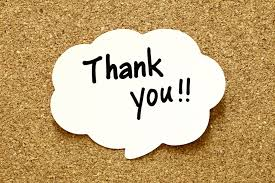